Pretzel orbit design with asymmetric lattice (v20140930)
Huiping Geng
CEPC Accelerator Physics regular meeting
2015.12.11
Contents
Comparison of mad8 and SAD DA results for the same lattice without pretzel
DA of  lattice with pretzel using mad8
Comparison of DA with mad8 and SAD
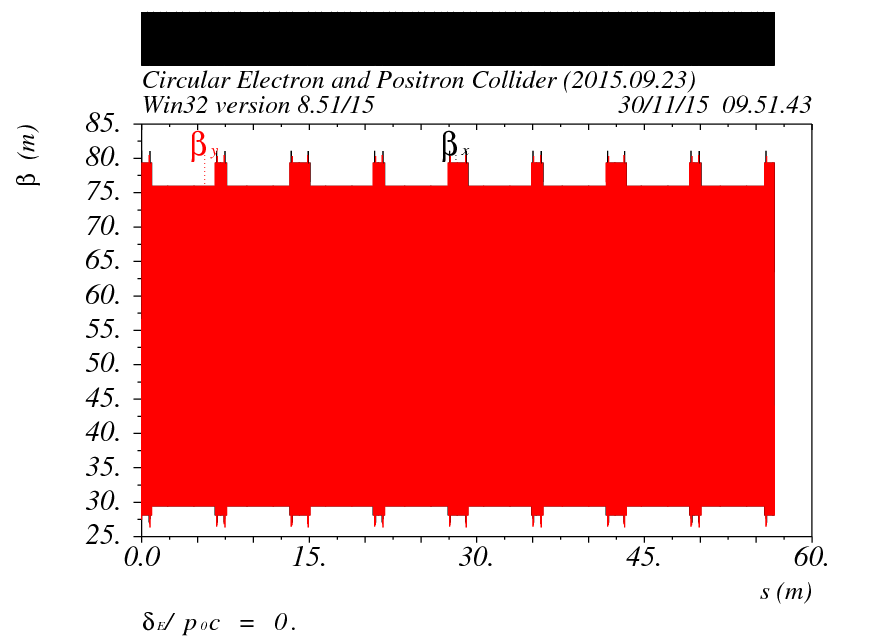 用不带pretzel的lattice做例子，比较mad8和SAD的DA跟踪结果
对能散度为±2%的粒子，动力学孔径结果存在显著差别
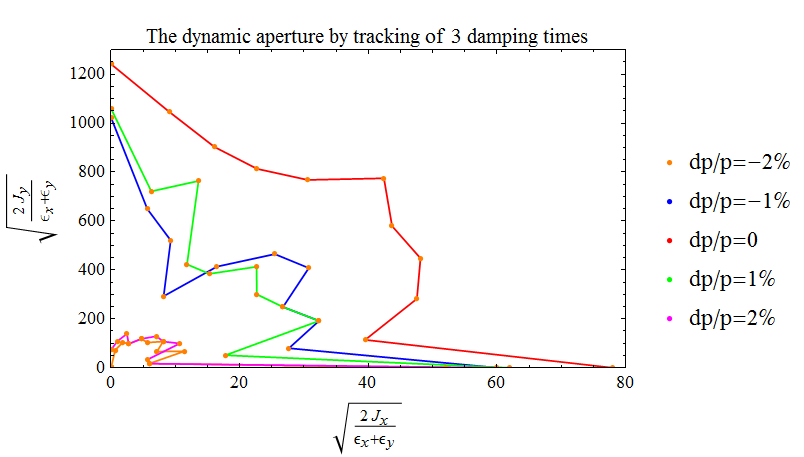 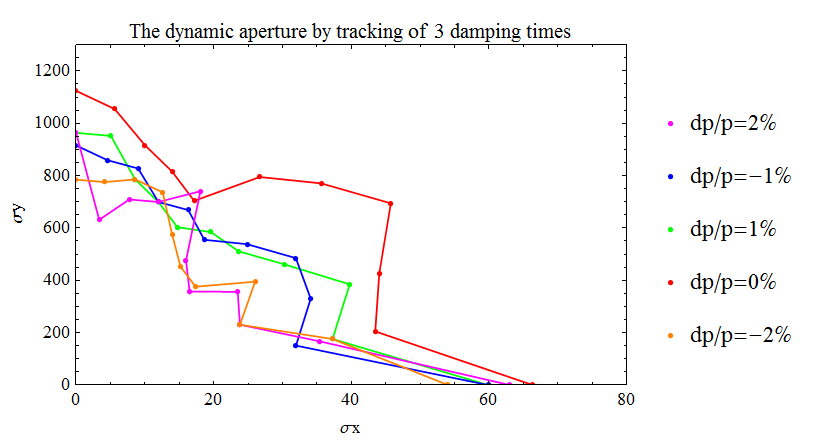 SAD
MAD8
DA of lattice with pretzel using mad8
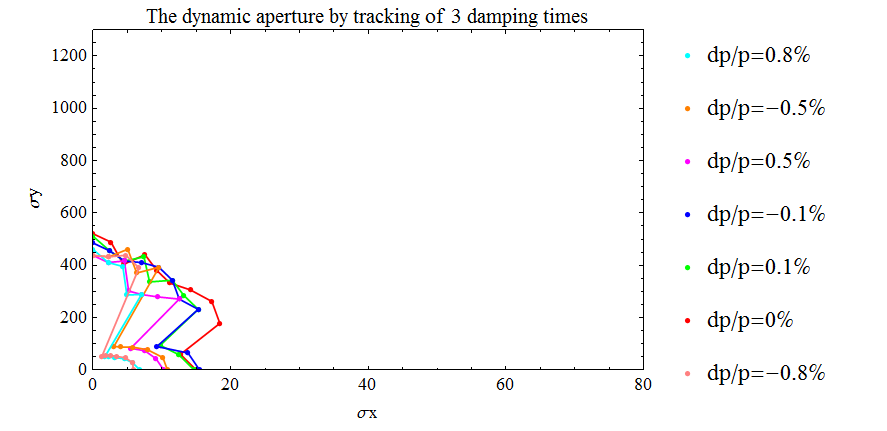 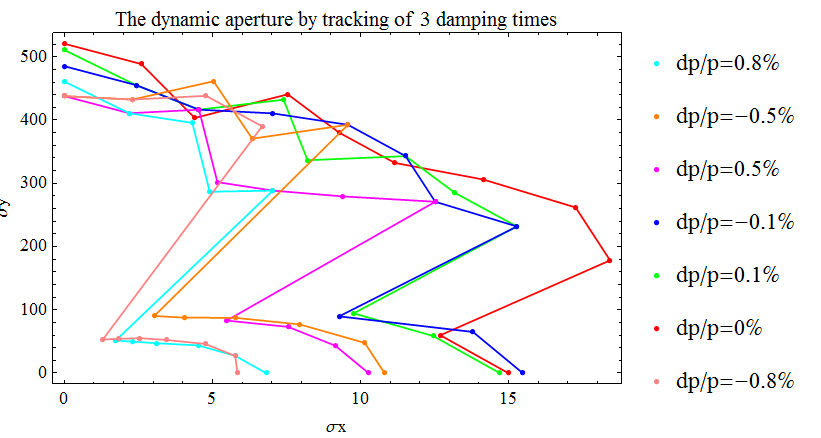 Comparison of lattice w/ and w/o pretzel
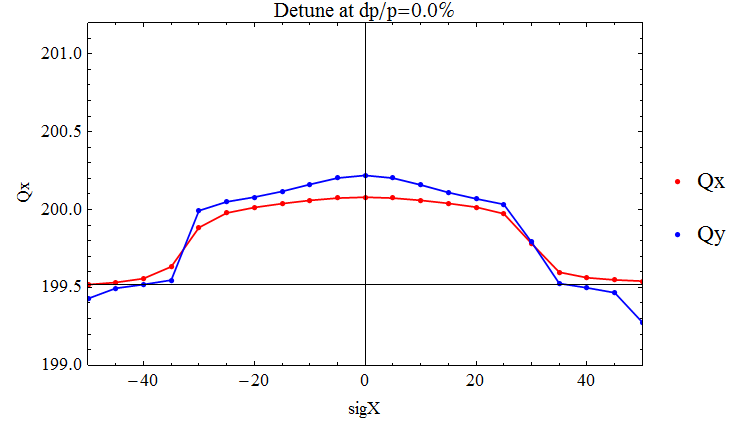 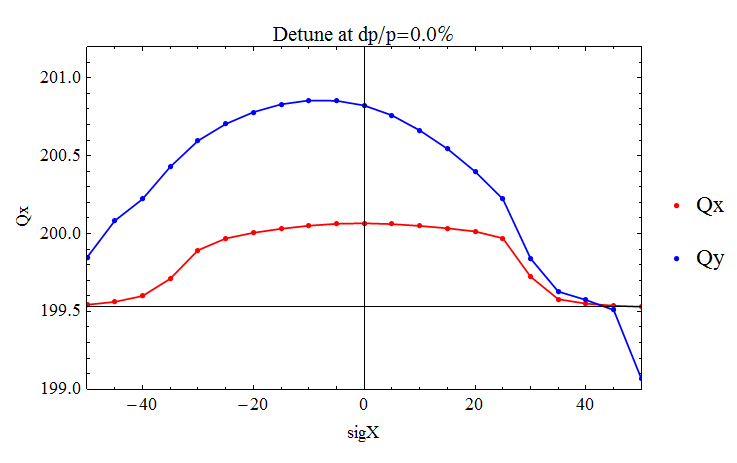 w/ pretzel
w/o pretzel
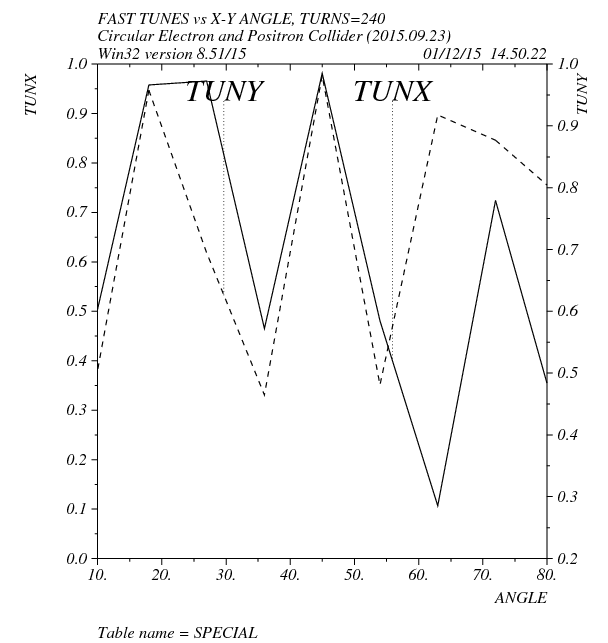 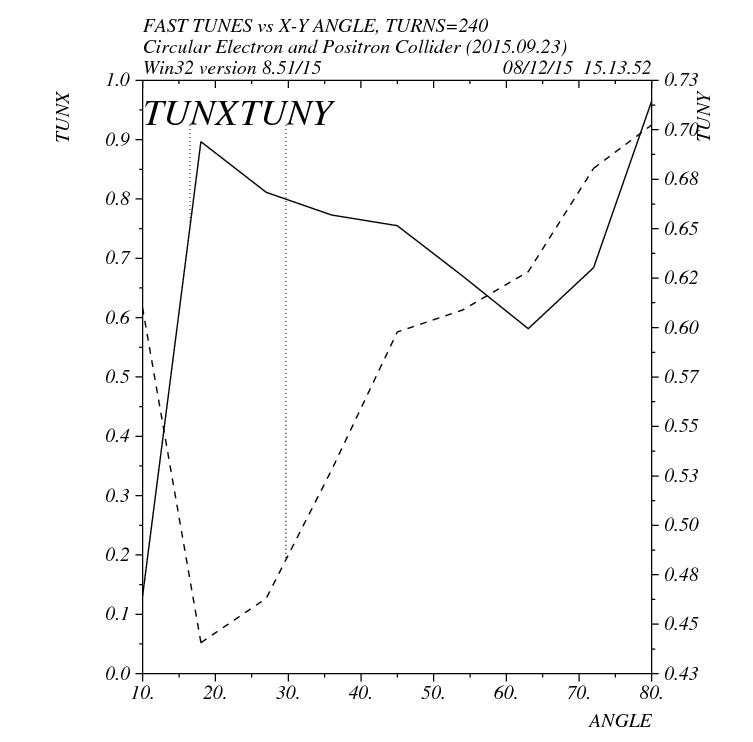 What to do ?
Check madx DA tracking
Optimize working point
Reduce detune term ?